CMSC201 Computer Science I for MajorsLecture 05 – Decision Structures
Last Class We Covered
Expressions
Python’s operators
Including mod and integer division
The order of operations
Different variables types
How to cast to a type
Constants (and why using them is important)
2
Any Questions from Last Time?
3
Today’s Objectives
To learn a bit about main()
To learn more of Python’s operators
Comparison operators
Logical operators
To start covering decision structures
Using if and else
Practice using the Boolean data type
4
Quick Note about main()
5
main()
In Lab 2, we introduced the code
def main():
as the first line of code in our file

main() is an example of a function
We can use functions to organize our code
6
Functions
We’ll cover functions in more detail later

For now, think of them as something similar to a variable
Variables hold data
Functions hold code
7
Calling main()
With variables, we use the variable name to access the data they store

We must do the same with functions like main(), using the function name to execute the code they store
8
Using main() for Your Code
From now on, use main() in your code:


def main():
    className = input("What class is this? ")
    print(className, "is awesome!")

main()
declaring our main() function
calling our main() function
9
Review:Control Structures & Operators
10
Control Structures
What are the three control structures?
Sequential
Decision Making
Also known as “Selection”
Looping
Also known as “Repetition”
(We can also call a function)
11
Control Structures: Flowcharts
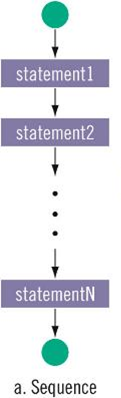 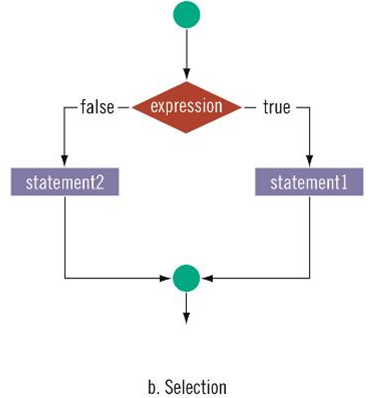 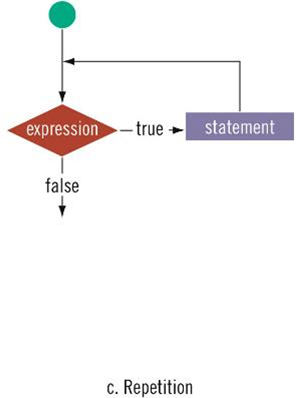 12
Types of Operators in Python

Arithmetic Operators
Comparison (Relational) Operators
Assignment Operators
Logical Operators
Bitwise Operators
Membership Operators
Identity Operators

focus of today’s lecture
13
Comparison Operators
14
Vocabulary
Comparison operators
Relational operators
Equality operators
Are all the same thing

Include things like >, >=, <, <=, ==, !=
15
Vocabulary
Logical operators 
Boolean operators
Are the same thing

Include and, or, and not
16
Comparison Operators
Always return a Boolean result
True or False
Indicates whether a relationship holds between their operands
comparison operator
a >= b
operands
17
Comparison Examples
What are the following comparisons asking?
a >= b
Is a greater than or equal to b?

a == b
Is a equivalent to b?
18
List of Operators
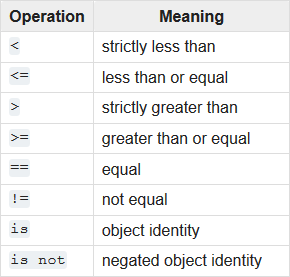 19
https://docs.python.org/3.3/library/stdtypes.html
Comparison Examples (Continued)
What do these evaluate to if a = 10 and b = 20?

a >= b
Is a  greater than or equal to b?
Is 10 greater than or equal to 20?
FALSE
20
Comparison Examples (Continued)
What do these evaluate to if a = 10 and b = 20?

a == b
Is a  equivalent to b?
Is 10 equivalent to 20?
FALSE
21
Comparison vs Assignment
A common mistake is to use the assignment operator (=) in place of the relational (==)
This is a very common mistake to make!

This type of mistake does trigger an error in Python, but you may still make it on paper!
22
Equals vs Equivalence
What does a = b do?
Sets a equal to b
Replaces a’s value with the value of b

What does a == b do?
Checks if a is equivalent to b
23
Evaluating to Boolean Values
24
Comparison Operators and Simple Data Types
Examples:
8 < 15     evaluates to True
6 != 6     evaluates to False
2.5 > 5.8  evaluates to False
5.9 <= 7.5 evaluates to True
25
“Value” of Boolean Variables
When we discuss Boolean outputs, we think 
	True and False
We can also think of it in terms of 
	1 and 0

True  = 1
False = 0
26
“Value” of Boolean Variables
Other data types can also be seen as “True” or “False” in Python

Anything empty or zero is False
 "" (empty string),    0,     0.0
Everything else is True
81.3,   77,    -5,     "zero",     0.01
Even "0" evaluates to True
27
Comparison Operation Examples
Prints:

1 True 3
a = 10
b = 20
c = 30

bool1 = int(a == a)
bool2 = a >= 10
bool3 = (a == a) + (b == b) + (c == c)

print(bool1, bool2, bool3)
28
Logical Operators
29
Logical Operators
There are three logical operators:
and
or
not

They allow us to build more complex Boolean expressions	
By combining simpler Boolean expressions
30
Logical Operators – and
Let’s evaluate this expression
bool1 = a and b
31
Logical Operators – and
Let’s evaluate this expression
bool1 = a and b




For a and b to be True, both a and b must be true
32
Examples of and
Prints:

True True True
a = 10
b = 20
c = 30

ex1 = a < b
ex2 = a < b and b < c
ex3 = a + b == c and b – 10 == a 
      and c / 3 == a

print (ex1, ex2, ex3)
33
Logical Operators – or
Let’s evaluate this expression
bool2 = a or b
34
Logical Operators – or
Let’s evaluate this expression
bool2 = a or b




For a or b to be True, either a or b must be true
35
Usage Example
Here’s an easy way to remember how theand and or logical operators work

In order to pass the class, you must have:
(grade >= 80) and (cheating == False)

For the grade to count for CMSC/CMPE majors:
ltrGrade == "A" or ltrGrade == "B"
36
Logical Operators – not
Let’s evaluate this expression
bool3 = not a



not a calculates the Boolean value of a and	returns the opposite of that
37
Complex Expressions
We can put multiple operators together!
bool4 = a and (b or c)

What does Python do first?
Computes (b or c)
Computes  a and the result
38
Complex Expression Example
bool4 = a and (b or c)
39
Complex Expression Example
bool4 = a and (b or c)
40
Truth Table Layout
Truth tables follow a pattern for their values
41
“Short Circuit” Evaluation
42
Short Circuit Evaluation
“and” statements short circuit as soon as an expression evaluates to False

“or” statements short circuit as soon as an expression evaluates to True
43
Short Circuiting – and
Notice that in the expression:
bool1 = a and (b or c)

If a is False
The rest of the expression doesn’t matter

Python will realize this, and if a is false won’t bother with the rest of the expression
44
Short Circuiting – or
Notice that in the expression:
bool1 = a or (b or c)

If a is True
The rest of the expression doesn’t matter

Python will realize this, and if a is true won’t bother with the rest of the expression
45
More Practice
Given:
a = 4
b = 5
c = 6
d = True
e = False
bool1 = d and (a > b)
False
bool2 = (not d) or (b != c)
True
bool3 = (d and (not e)) or (a > b)
True
bool4 = (a%b==2) and ((not d) or e)
False
46
More More Practice
Given:
a = 4
b = 5
c = 6
d = True
e = False
bool1 = (d + d) >= 2 and (not e)
True
bool2 = (not e) and (6*d == 12/2)
True
bool3 = (d or (e)) and (a > b)
False
47
Decision Making
So, why do we care about comparison operators and logical operators so much?

We can use them to control how our program works and what code it runs
Using decision structures
48
Simple Decision Structures
49
Simple Decisions
So far, we’ve only seen programs with sequences of instructions 
This is a fundamental programming concept
But it’s not enough to solve every problem

We need to be able to control the flow ofa program to suit particular situations
What can we use to do that?
50
One-Way Selection Structures
51
One-Way Selection Structures
Selection statements allow a computer to make choices
Based on some condition
def main():
    weight = float(input("How many pounds is your suitcase? "))
    if weight > 50:
        print("There is a $25 charge for luggage that heavy.")
  
    print("Thank you for your business.")

main()
52
Temperature Example
Convert from Celsius to Fahrenheit
What is the input?  The output?
What is the process?
def main():
    celsius = float(input("What is the Celsius temperature? "))
    fahrenheit = 9/5 * celsius + 32

    print("The temperature is", fahrenheit, 
          "degrees Fahrenheit.")

main()
53
Temperature Example - Modified
Let’s say we want to modify the program to print a warning when the weather is extreme

Any temperature that is…
Over 90 degrees Fahrenheit 
Will cause a hot weather warning
Lower than 30 degrees Fahrenheit 
Will cause a cold weather warning
54
Temperature Example - Modified
Input:
The temperature in degrees Celsius (call it celsius)
Process:
Calculate fahrenheit as 9/5 * celsius + 32
Output:
Temperature in Fahrenheit
If fahrenheit > 90
Display a heat warning
If fahrenheit < 30
Display a cold warning
55
Temperature Example - Modified
This new algorithm has two decisions at the end

The indentation after the “if” is important 
It means that a step should be performed only if the condition in the previous line is True
56
Temperature Example Flowchart
fahrenheit > 90
Start
TRUE
Print a heat warning
FALSE
Input: celsius temperature
fahrenheit < 30
TRUE
Print a cold warning
fahrenheit = 9/5 * celsius + 32
FALSE
Print: fahrenheit
End
57
Temperature Example Code
def main():
    celsius = float(input("What is the Celsius temp? "))
    fahrenheit = 9 / 5 * celsius + 32
    print("The temperature is", fahrenheit,          "degrees fahrenheit.")
    if fahrenheit > 90:
        print("It's really hot out there, be careful!")
    if fahrenheit < 30:
        print("Brrrrr. Be sure to dress warmly!")

main()
58
Temperature Example Code
def main():
    celsius = float(input("What is the Celsius temp? "))
    fahrenheit = 9 / 5 * celsius + 32
    print("The temperature is", fahrenheit,          "degrees fahrenheit.")
    if fahrenheit > 90:
        print("It's really hot out there, be careful!")
    if fahrenheit < 30:
        print("Brrrrr. Be sure to dress warmly!")

main()
this is the main level of our program
this level of the code is only executed if fahrenheit > 90
this level of the code is only executed if fahrenheit < 30
59
“if” Statements
60
“if” Statements
The Python if statement is used to implement the decision

if <condition>:    <body>

The body is a sequence of one or more statements indented under the if heading
61
What is a Condition?
Conditions
Can use any comparison (rational) operators
Can use any logical (Boolean) operators
Evaluate to True or False
62
Formatting Selection Structures
Each if statement must close with a colon (:)

Code in the body (that is executed as part of the if statement) must be indented
By four spaces
Hitting the “Tab” key in many editors (including emacs) will automatically indent it by four spaces
63
“if” Semantics
The semantics of the if should be clear
First, the condition in the heading is evaluated
If the condition is True
The statements in the body are executed
Control passes to the next statement in the program
If the condition is False
The statements in the body are skipped
Control passes to the next statement in the program
64
One-Way Decisions
The body of the if either executes or not depending on the condition
Control then passes to the next (non-body) statement after the if

This is a one-way or simple decision
65
Two-Way Selection Structures
66
Two-Way Decisions
In Python, a two-way decision can be implemented by attaching an else clause onto an if clause
This is called an if-else statement:
if <condition>:
    <statements>
else:
    <statements>
67
How Python Handles if-else
When Python sees this structure, it evaluates the condition
If the condition is True, the set of statements under the if are executed
If the condition is False, the set of statements under the else are executed

The code after the if-else is only executed after one of the sets of statements is executed
68
Two-Way Code Framework
if theCondition == True:
    <code1>
else:               
    <code2>

Only execute code1 if theCondition is True
If theCondition is not True, run code2
69
Simple Two-Way Example
def main():
    x = 5
    if x > 5:
        print("X is larger than five!")
    else:
        print("X is less than or equal to five!")

main()
this is the main level of our program
this level of the code is only executed if x > 5 is True
this level of the code is only executed if x > 5 is False
70
Simple Two-Way Example #2
def main():
    num = int(input("Enter a number: "))

    if num % 2 == 0:
        print("Your number is even.")
    else:
        print("Your number is odd.")
main()
What does this code do?
It checks whether a number is even or odd.
71
Announcements
Your Lab 3 is meeting this week!

Homework 2 is out
Due by Wednesday (Sept 21st) at 8:59:59 PM
You must take the Academic Integrity Quiz!

Homework 3 will come out Wednesday night
72